CHỦ ĐỀ 1
ÔN TẬP VÀ BỔ SUNG
BÀI 4
HƠN, KÉM NHAU BAO NHIÊU
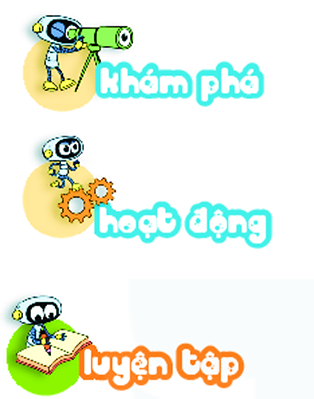 a) Số gà hơn số vịt mấy con?
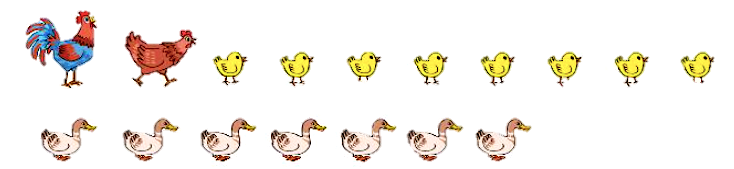 ?
Bài giải
Số gà hơn số vịt là:
10 – 7 = 3 (con)
Đáp số: 3 con
b) Số ngỗng kém số vịt mấy con?
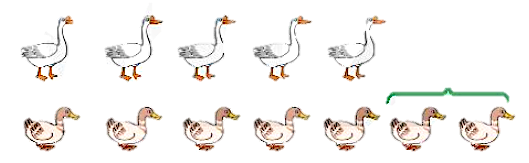 ?
Bài giải
Số ngỗng kém số vịt là:
7 – 5 = 2 (con)
Đáp số: 2 con
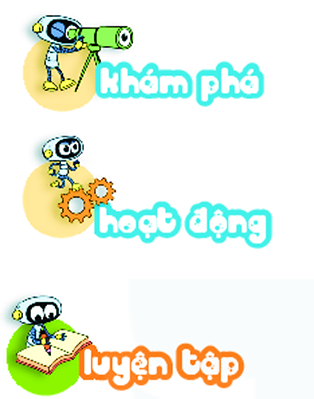 1
Số chim cành trên hơn số chim cành dưới mấy con?
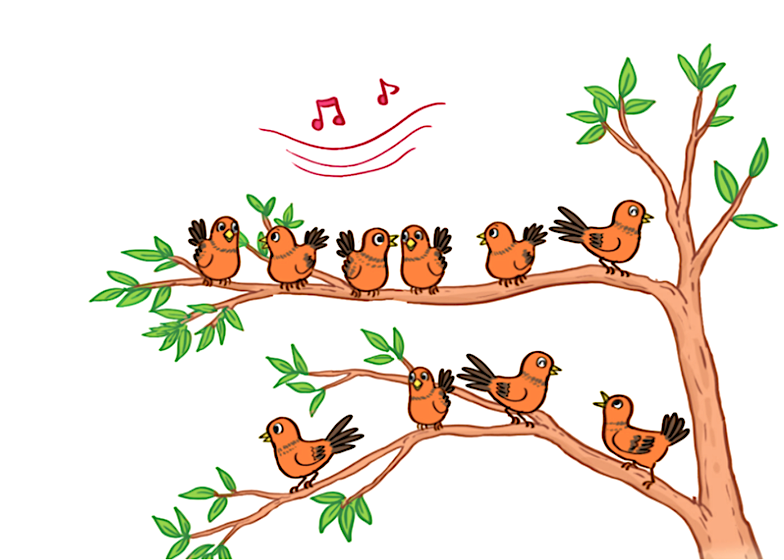 Bài giải
Số chim cành trên hơn số chim cành dưới là:
    -  	 =   	     (con)

Đáp số:            con chim
2
6
4
?
?
?
2
?
Việt đã tô màu 6 bông hoa, còn 4 bông hoa chưa tô màu. Hỏi số bông hoa chưa tô màu kém số bông hoa đã tô màu mấy bông?
2
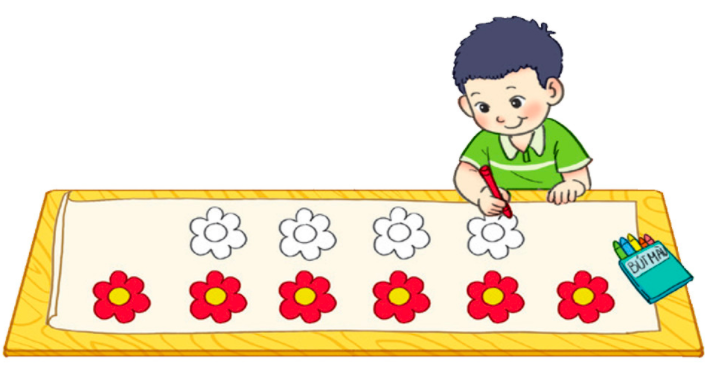 Bài giải
Số bông hoa chưa tô màu kém số bông hoa đã tô màu là:
 -    	    =   	 (bông)

Đáp số:            bông hoa
?
?
?
2
4
6
?
2
3
Mai 7 tuổi, bố 38 tuổi. Hỏi bố hơn Mai bao nhiêu tuổi?
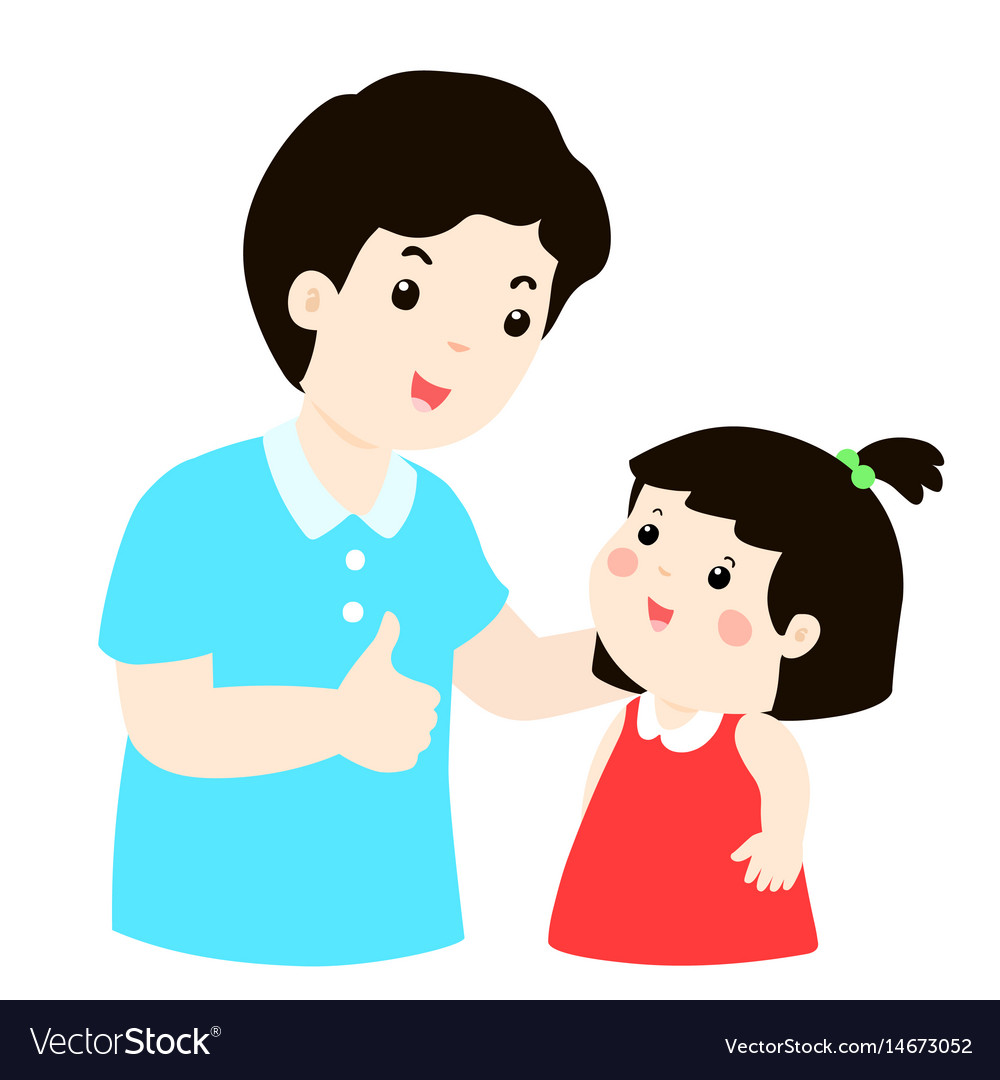 Bài giải
Số tuổi bố hơn Mai là:
    -  	  =   	        (tuổi)

Đáp số:            tuổi
7
38
31
?
?
?
31
?
4
Một trường học có 5 thùng đựng rác tái chế và 10 thùng đựng rác khác. Hỏi số thùng đựng rác khác hơn số thùng đựng rác tái chế mấy thùng?
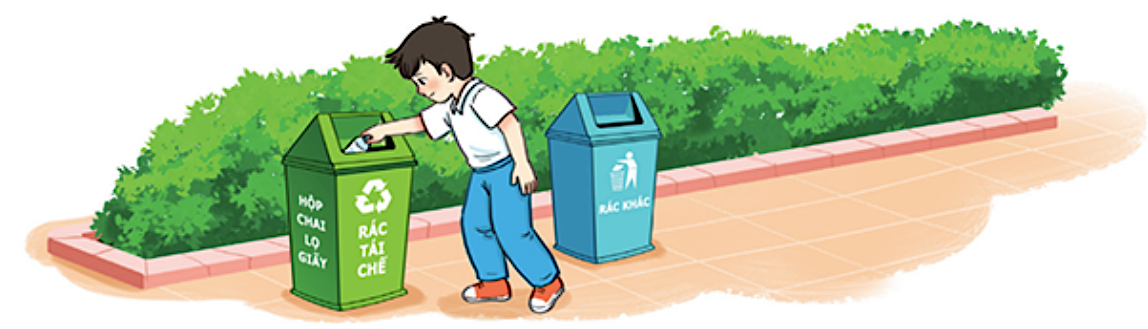 Bài giải
Số thùng đựng rác khác hơn số thùng đựng rác tái chế là:
 -    	          =        	 (thùng)

Đáp số:            thùng
5
5
10
?
?
?
5
?
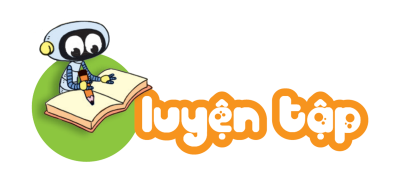 1
Số?
Mẫu: Băng giấy màu vàng ngắn hơn băng giấy màu xanh mấy xăng-ti-mét?
         6 cm – 4cm = 2 cm
7 cm
b) Băng giấy xanh ngắn hơn băng giấy đỏ mấy xăng-ti-mét?
     cm –             cm =           cm
a) Băng giấy màu đỏ dài hơn băng giấy màu vàng mấy xăng-ti-mét?
7 cm – 4 cm =           cm
4 cm
3
?
?
6 cm
1
?
7
?
6
2
a) Bút nào ngắn nhất?
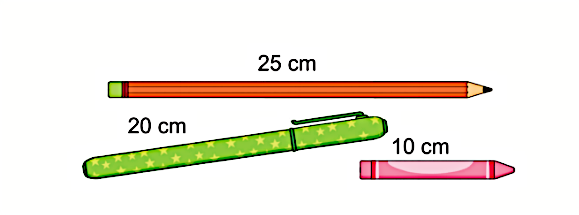 B
B.   Bút mực
A
A.   Bút chì
C
C.  Bút sáp
2
b) Số?
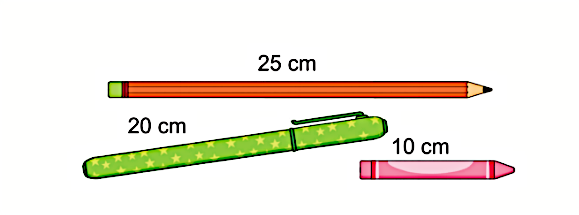 Bút chì dài hơn bút mực          cm.
Bút sáp ngắn hơn bút chì           cm.
?
5
( 25 cm – 20 cm = 5 cm)
?
15
( 25 cm – 10 cm = 15 cm)
3
Ba bạn rô- bốt rủ nhau đo chiều cao.
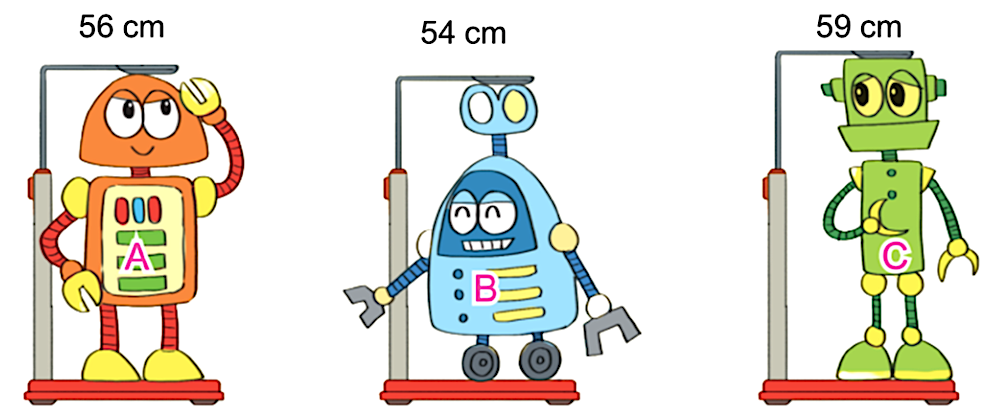 Rô- bốt cao nhất là?
B
B.  Rô- bốt B
A
A.  Rô- bốt A
C
C.  Rô- bốt C
3
Ba bạn rô- bốt rủ nhau đo chiều cao.
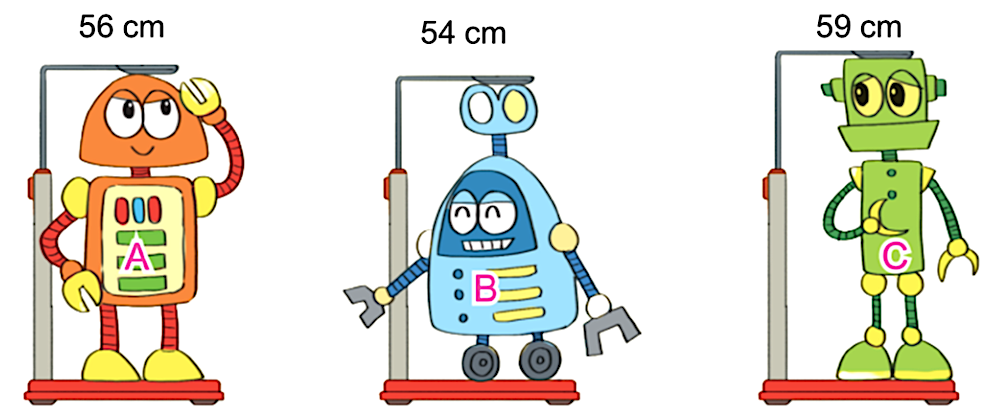 Rô-bốt A cao hơn rô-bốt B          cm.
Rô-bốt B thấp hơn rô-bốt C         cm.
?
2
( 56 cm – 54 cm = 2 cm)
?
5
( 59 cm – 54 cm = 5 cm)
4
Mai và Nam gấp được các thuyền giấy như hình dưới đây:
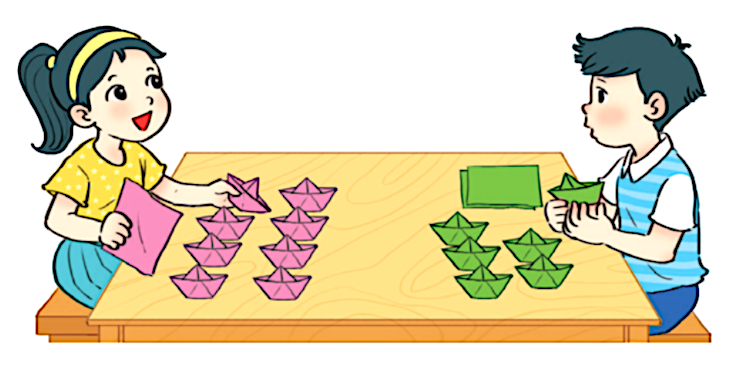 6
8
a) Mai gấp được hơn Nam          cái thuyền.
b) Nam gấp được kém Mai          cái thuyền.
?
2
(8 – 6 = 2)
?
(8 – 6 = 2)
2
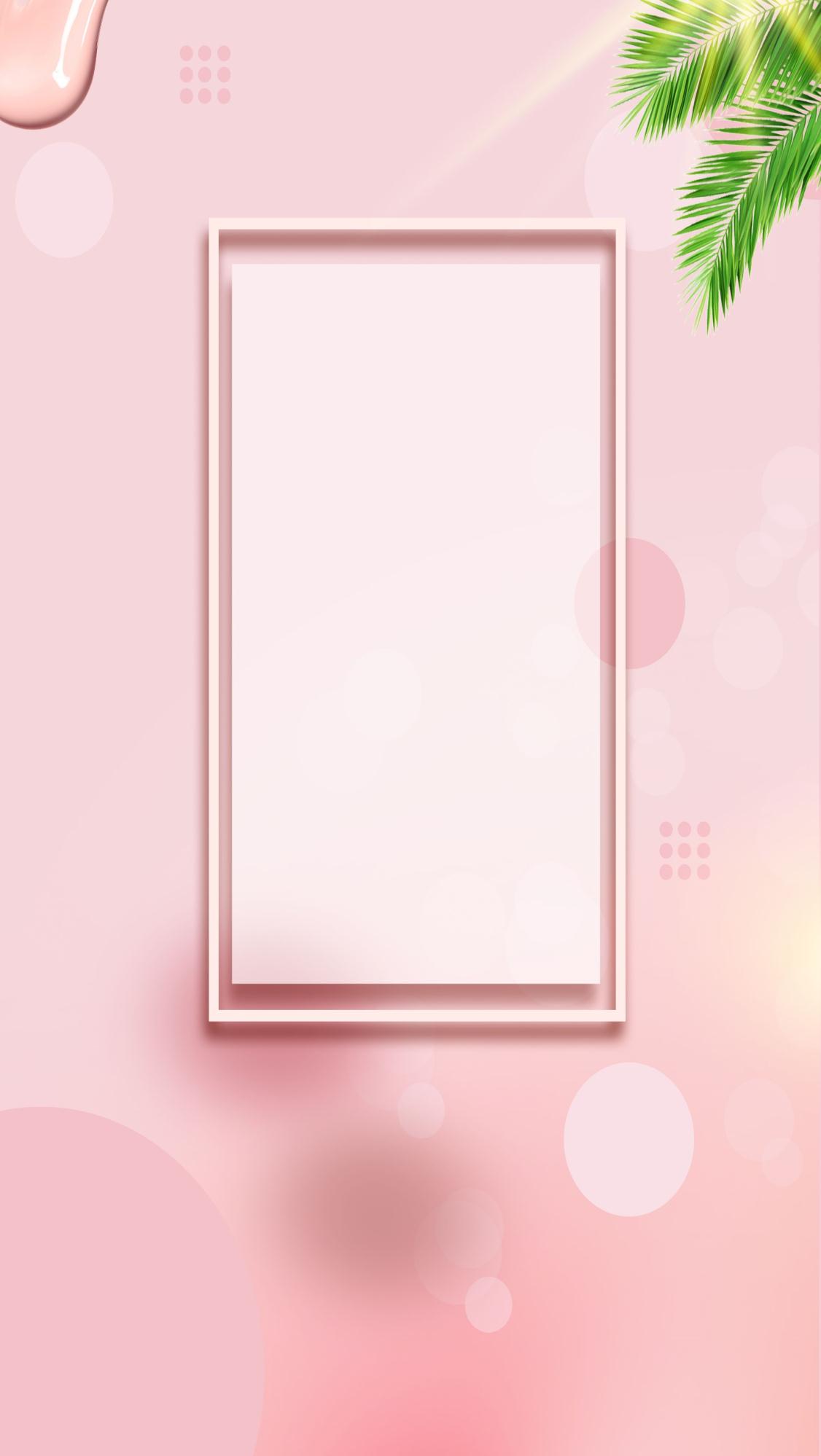 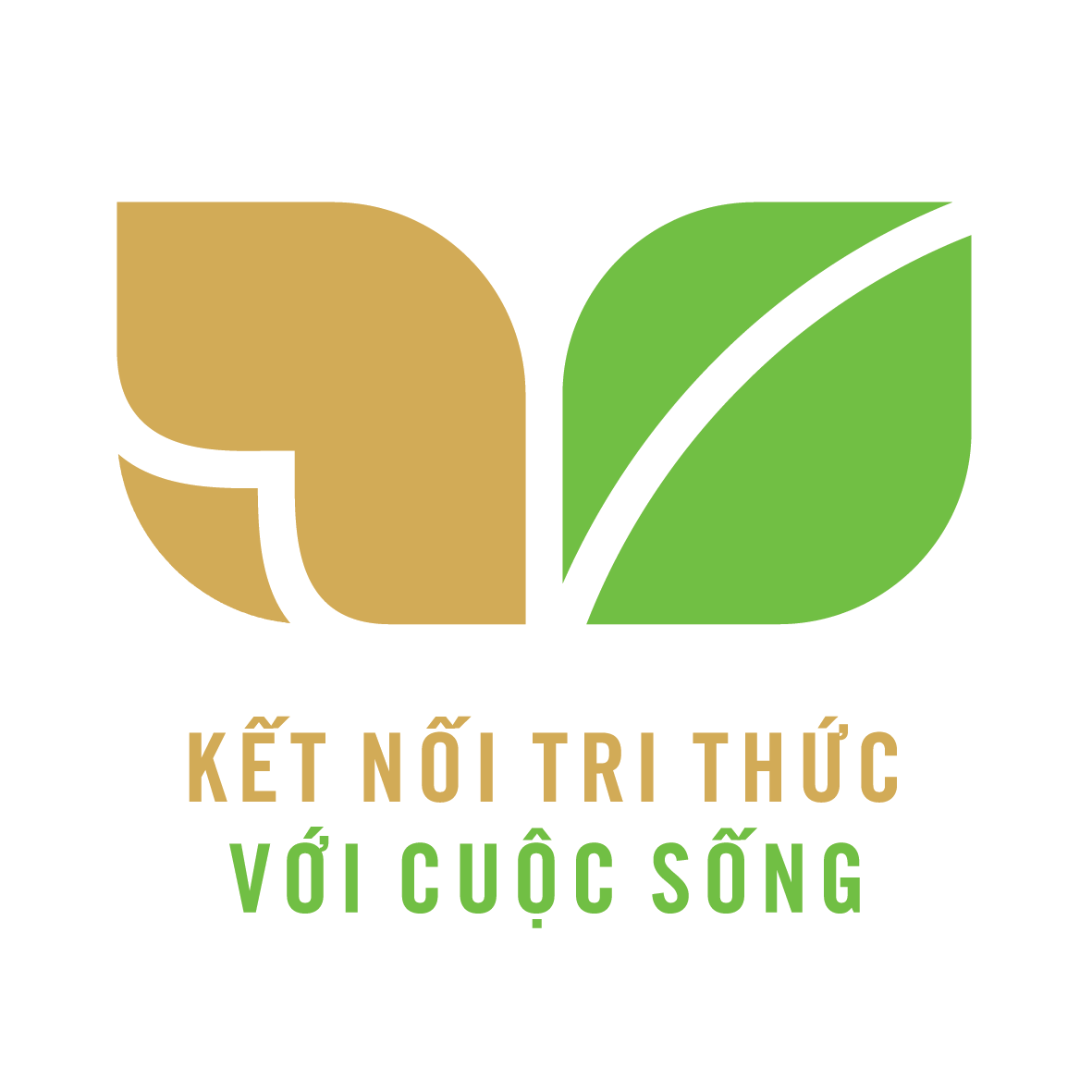 CỦNG CỐ BÀI HỌC
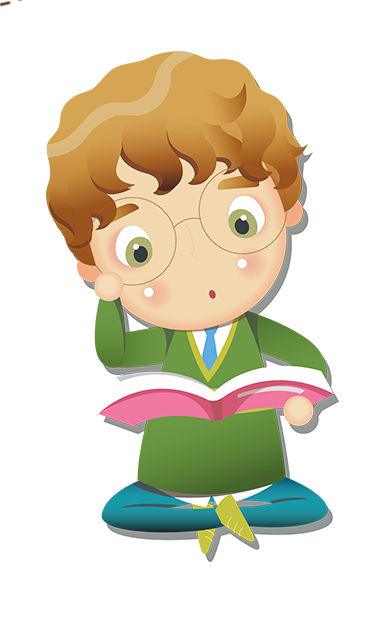